The Outsiders
Steve Randal “Stevie”

Emma, Chayse, and  Jaxon
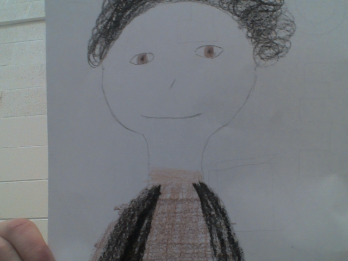 Important information:
Sodapop’s best friend 
Works part-time at a gas station 
He once held off 4 guys with a busted pop bottle 
He doesn’t like Ponyboy
Him and Sodapop do drag races
Physical traits:
He is tall and lean 
He has really greasy hair 
He combs it into complicated curls
Character traits:
He is 17 years old 
He is very cocky, energetic, and smart 
Knows a lot about cars 
Get into fights a lot